BTHCC Health and Social Care Curriculum 2023-24
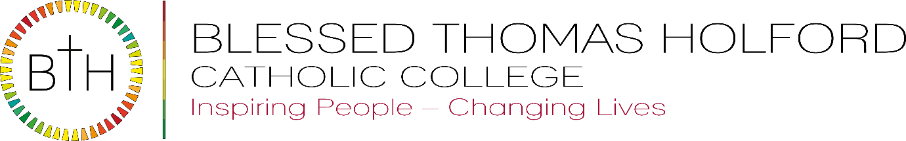 In Health and Social Care, we are a dedicated, accepting family devoted to supporting every one of our students in achieving their very best.  We strive to inspire them, enabling them to progress with an understanding of human society and relationships.